REGISTRATION, LICENSING AND ACCREDITATION

Licensing Process
South African Revenue Service
Table of Content
The RLA System
Benefits of RLA
Escalations/Queries
Navigation to RLA information on the SARS Website
System Process 
Questions
Closure
1
Registration, Licensing and Accreditation (RLA)
RLA Onboarding Concept
Prior to April 2020, Customs clients registered / licensed using the DA185 manual form process.
On 20 April 2020 SARS launched a secure online Customs Trader Portal (CTP) to submit registration and licensing applications to Customs through eFiling. 
The envisaged journey was always to open this secure online CTP platform to existing clients who were registered / licensed prior to April 2020.
SARS approached this in a staggered way by inviting the Clearing Agents first to capture their existing application details on the CTP platform. 
At the time of onboarding the most important aspect would be to get the latest accurate information on the new RLA platform. Additional processes that needs to be undertaken, such as audits, security assessment and inspections will be done at a later stage.
2
Registration, Licensing and Accreditation (RLA)
RLA Benefits
3
Registration, Licensing and Accreditation (RLA)
Escalations/Queries
If clients are experiencing challenges in accessing the RLA system on eFiling or submitting a case, please call the SARS Contact Centre on 0800 00 7277.
Clients may use the centralised emails noted below for applications and queries except for the two branches as indicated:
Alberton & Pretoria: Please note that as from 1 April 2022 the Alberton branch will no longer be accepting DA185 applications via email.  The applications have to be submitted via the RLA platform or submitted in person to the branch.   
Cape Town: ClientInterface1WC@sars.gov.za
Durban:  Please note that as from 1 April 2022 the Durban branch will no longer be accepting DA185 applications via email.  The applications have to be submitted via the RLA platform or submitted in person to the branch.   Any queries or bookings can be forwarded to  DBN_LicensingandRegistration@sars.gov.za
ORTIA: Licensing@sars.gov.za
Port Elizabeth: PEZRegistrationandLicensing@sars.gov.za
4
Registration, Licensing and Accreditation (RLA)
Escalations/Queries (continue)
For queries on applications already submitted, you can email the following addresses. However, do not send applications (DA185s) to the email addresses below as they do not capture applications:
For applications submitted via the RLA system and the case has passed the acceptable turnaround time, please email RLARegistrations@sars.gov.za with the case number and name of the company in the subject line. These are cases starting with the 1000 number.
For applications submitted via the manual DA185 form and the case has passed the acceptable turnaround time, please email CustomsSSMReg@sars.gov.za with the case number and name of company in the subject line. These are for cases starting with the digit number 3 or 4. The Case Reference Number has 9 digit numbers.
5
Registration, Licensing and Accreditation (RLA)
Navigation to RLA information on the SARS Website
SARS website:  SARS Home | South African Revenue Service
Click on “Customs and Excise” near top right
Click on “Registration, Licensing and Accreditation” 
This page has a lot of registration related information with “What’s new” 
Documents published on  16 April 2021 has important information such as webinar presentation and FAQ’s etc
Documents published on  16 April 2020 has the RLA system guides
Just above “What’s New” navigate to the RLA System specific webpage i.e. For more information on the new Registration, Licensing and Accreditation (RLA) system, click here.
This page details the journey of RLA, all related publications and updates as well as escalation/query procedures
Bottom of this page has links to related documents such as the policy and external user guides
6
Registration, Licensing and Accreditation (RLA)
System Process
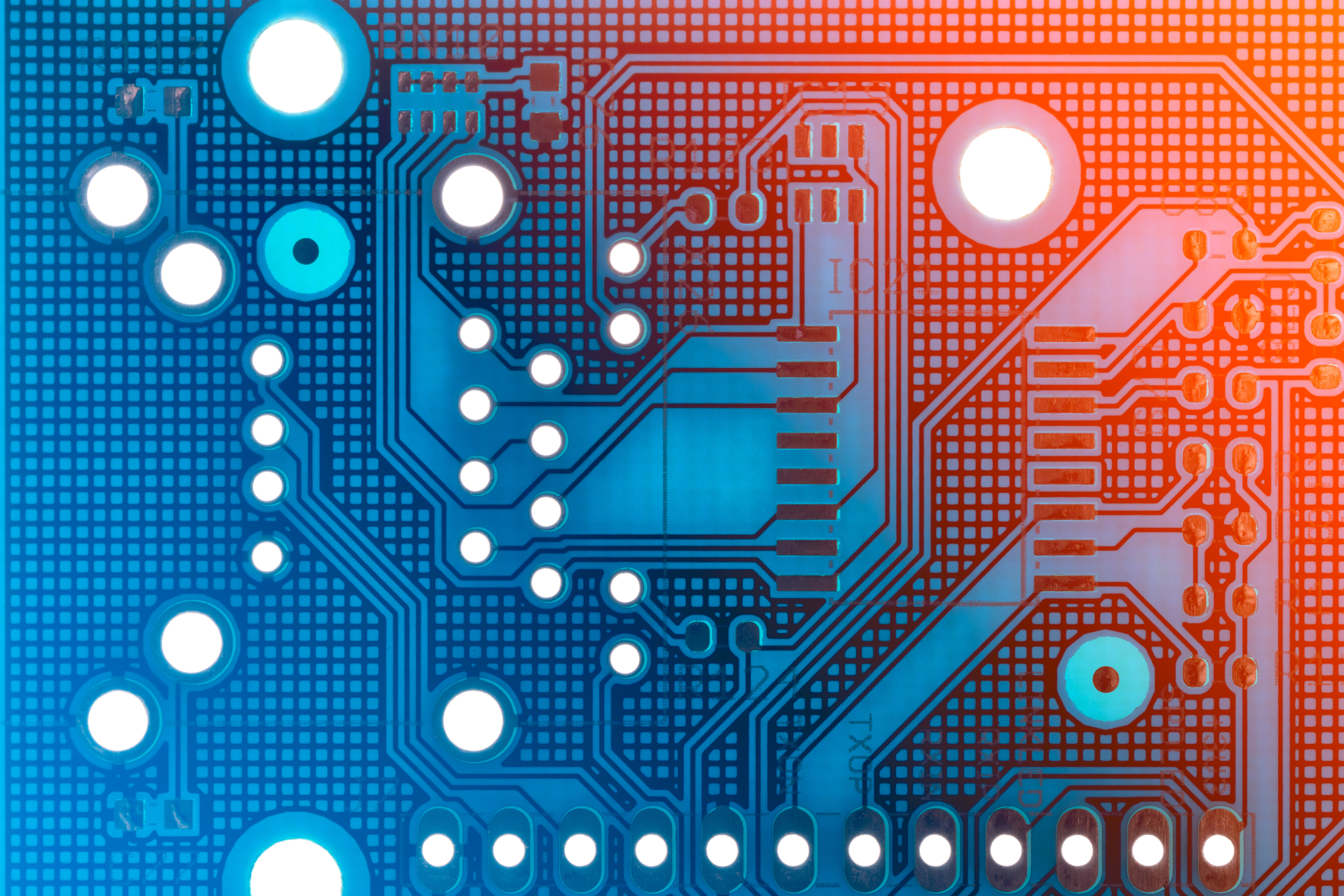 7
Registration, Licensing and Accreditation (RLA)
How to register for eFILING
Once the client has been registered with SARS, the client can then register for eFiling if not already an eFiler. This can be done by logging onto the SARS website
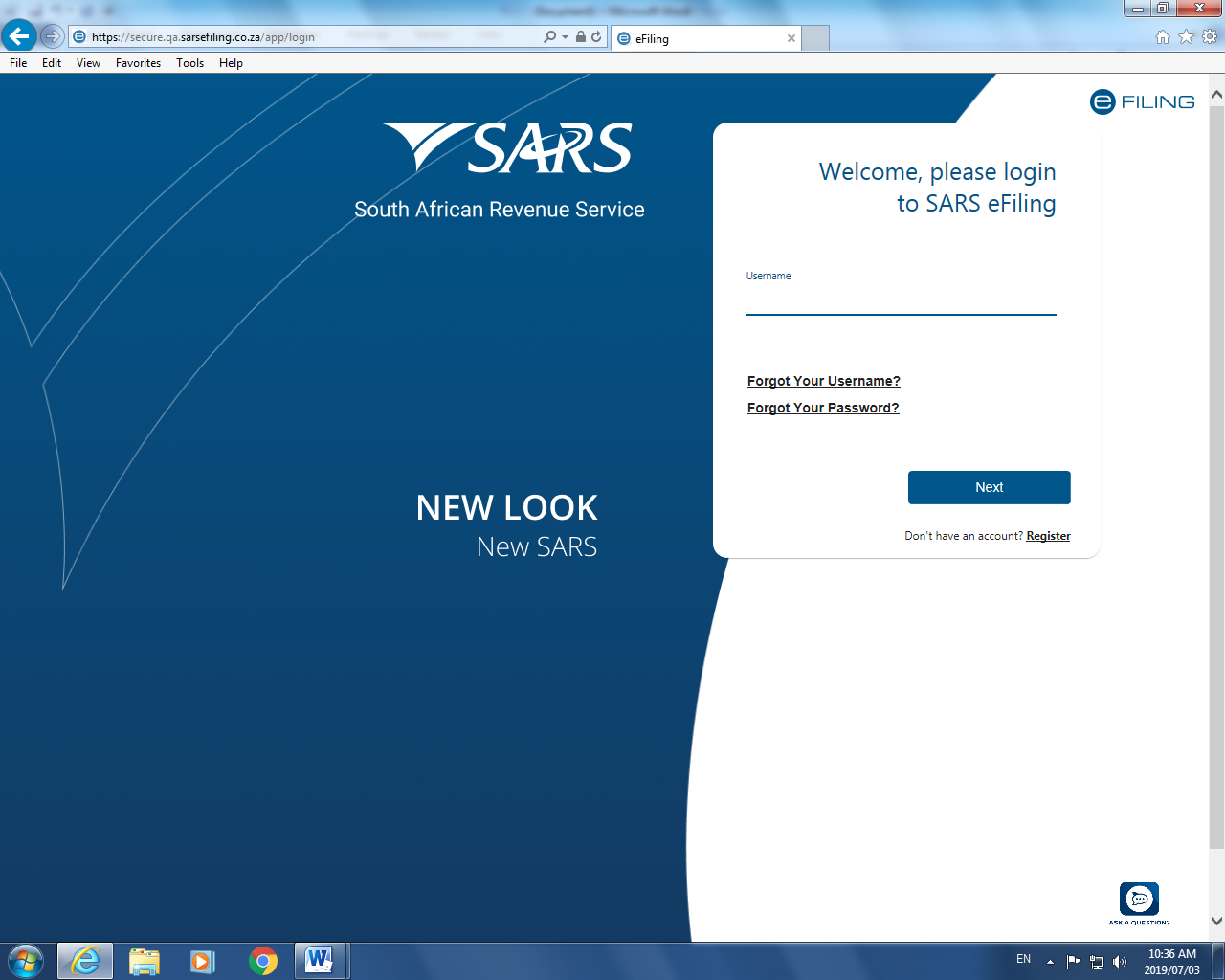 8
Registration, Licensing and Accreditation (RLA)
Changing  your eFiling profile from Individual to Organisation
Click on “Home”, followed by “My Profile” on the left  then “Portfolio Management”
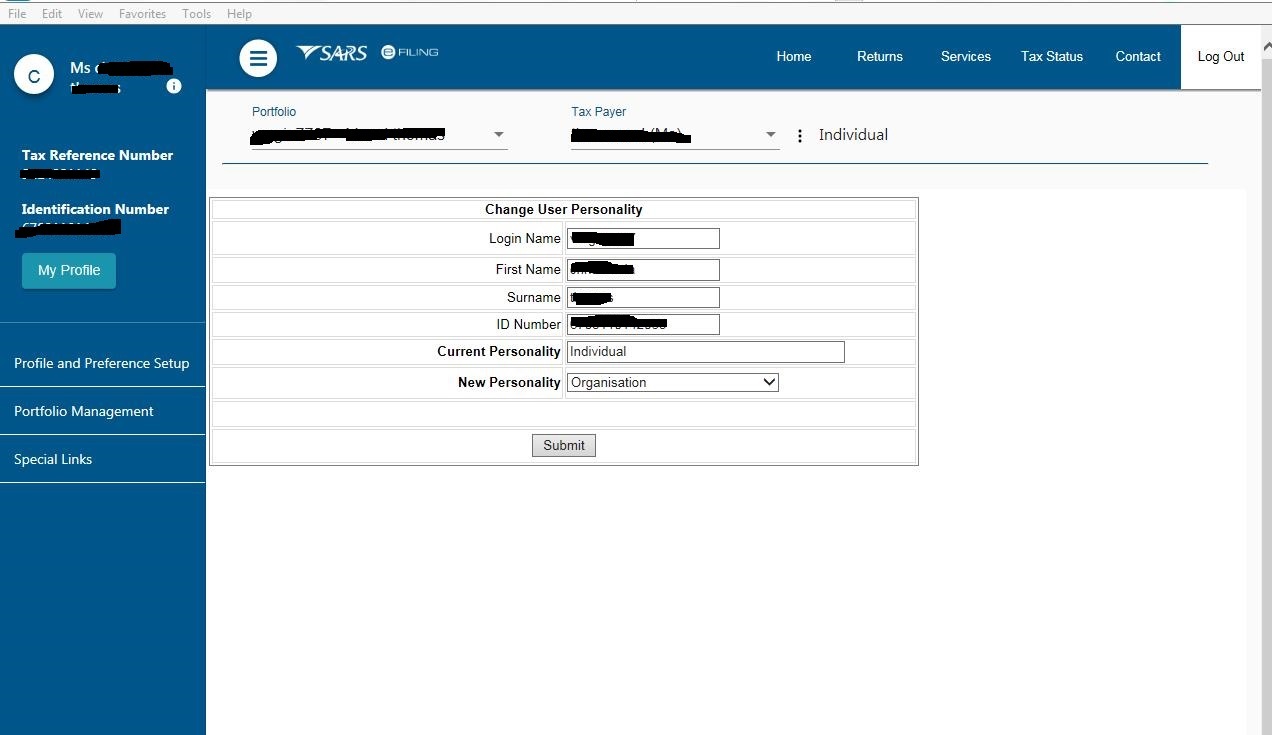 9
Registration, Licensing and Accreditation (RLA)
Changing  your eFiling profile from individual to Organisation
Click on the 3 dots, select “Change Portfolio Type”, change it to “Organisation” and save
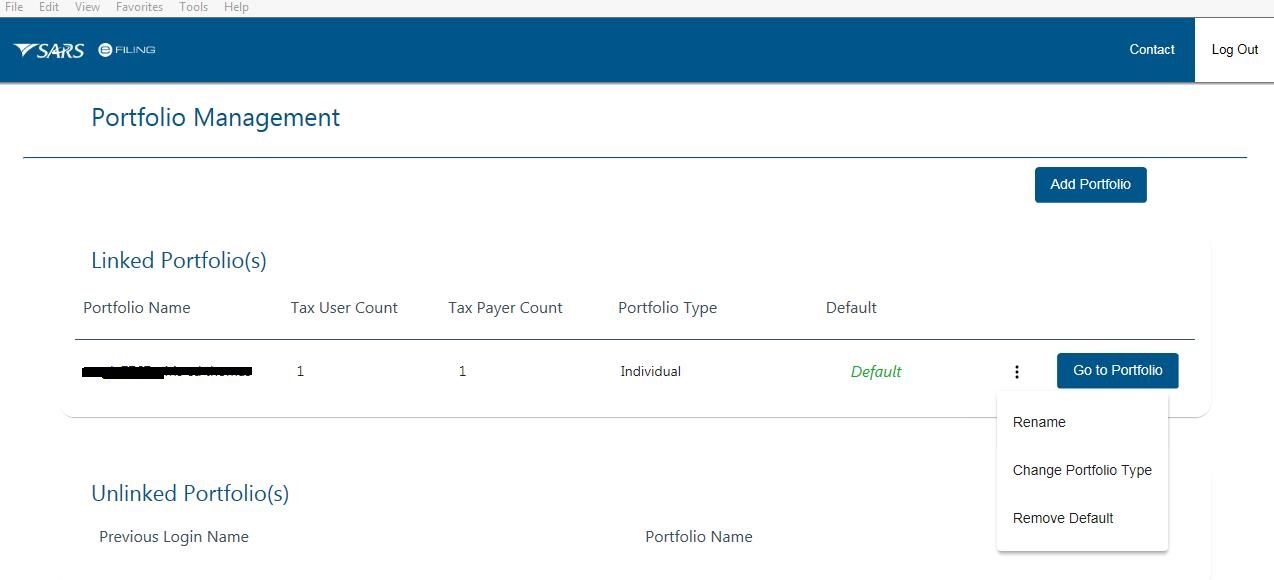 10
Registration, Licensing and Accreditation (RLA)
Changing  your eFiling profile from Individual to Organisation
“Organisation” and “Customs” is now available in the top menu. Click “Customs Registration” on the left menu bar, then “Registration Licensing Accreditation” to launch RLA
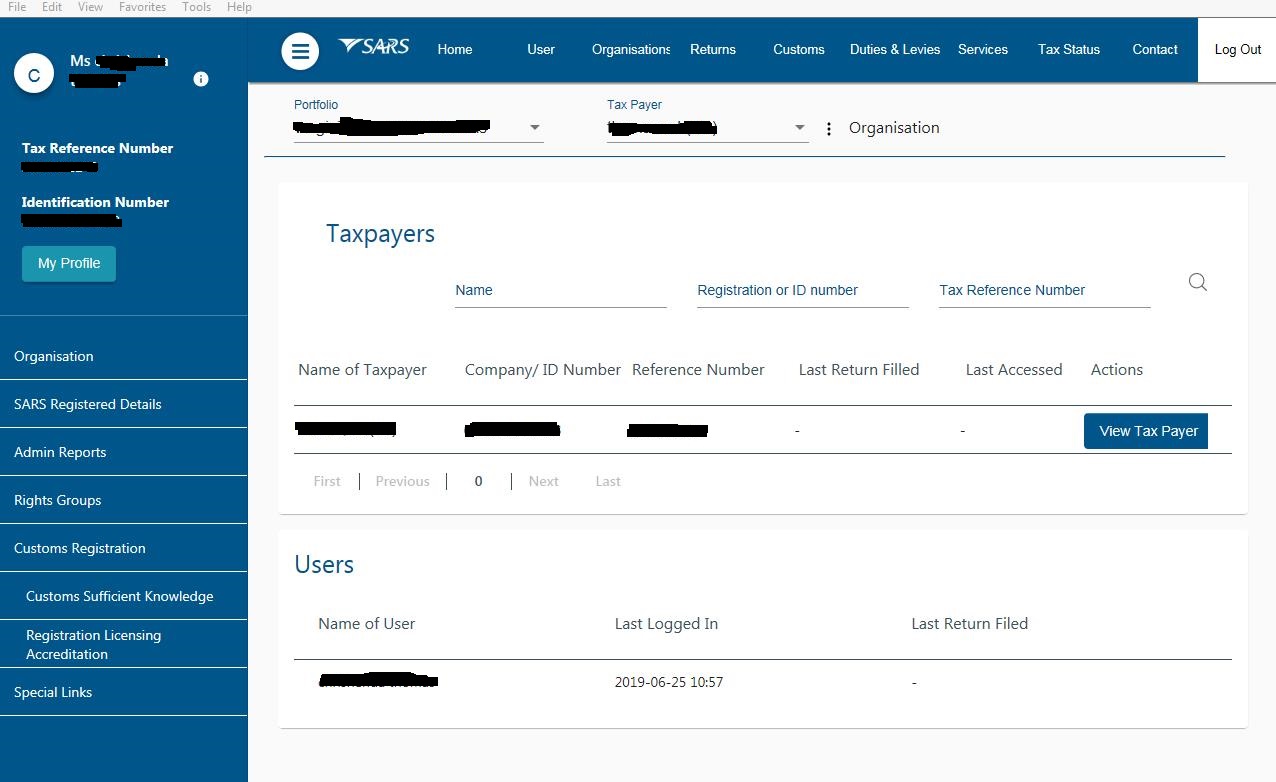 11
Registration, Licensing and Accreditation (RLA)
Role allocation on eFiling
Click on “User” on the top menu bar, then “User” on the left menu bar, then “Change Details” and then on the “Update User Rights” button in order to make a role selection
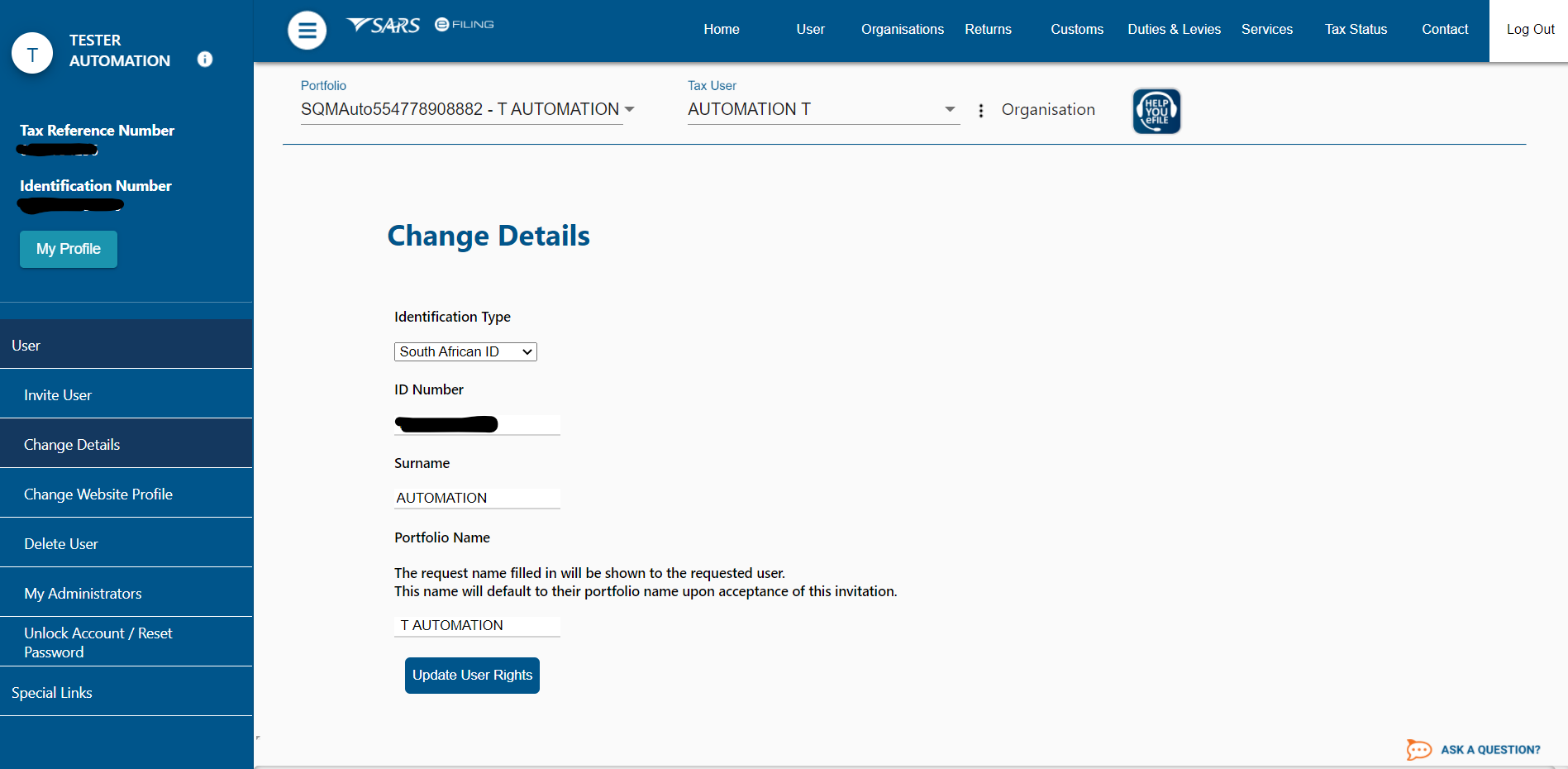 12
Registration, Licensing and Accreditation (RLA)
Role allocation on eFiling
Select the relevant RLA User role
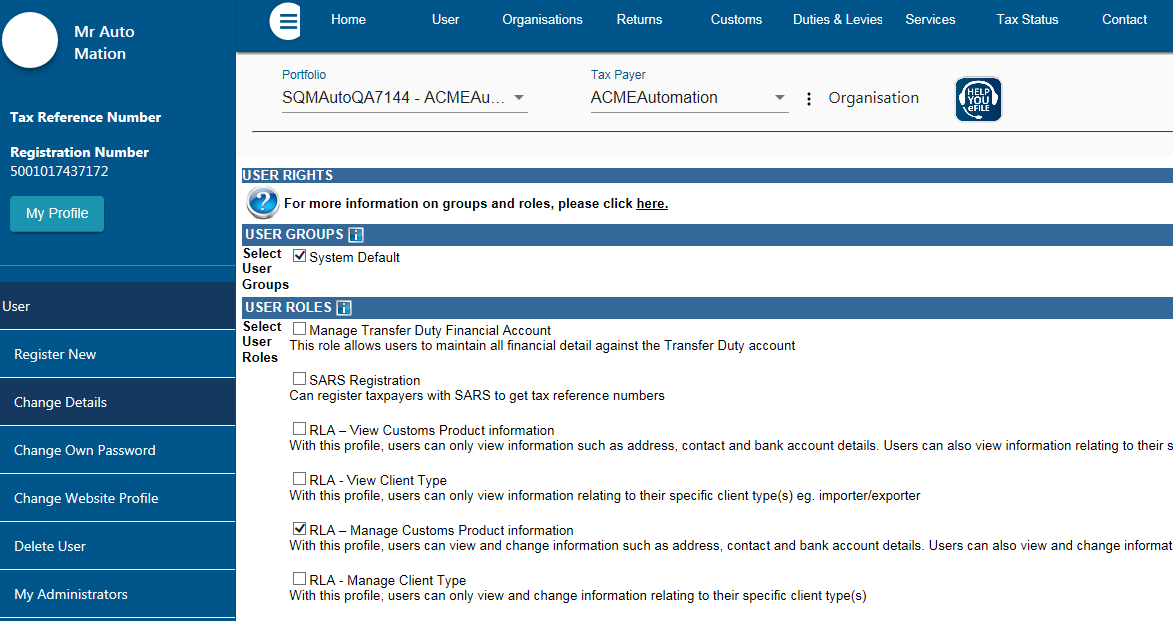 13
Registration, Licensing and Accreditation (RLA)
Role allocation on eFiling
Once registered on eFiling, the user will need to ensure that roles were allocated correctly, in order to apply via RLA. This can be done via your internal eFiling administrator.
The user will be allowed to select only ONE of the following user roles:
RLA View Customs Product
RLA View Client Type
RLA Manage Customs Product (This role allows full submission rights)
RLA Manage Client Type 
Please note the description of each of the roles, as not all roles allow submission of applications on RLA:
RLA View role – only view access and no submission capabilities;
RLA Manage role allows submission capabilities.
14
Registration, Licensing and Accreditation (RLA)
Accessing RLA
Once the role allocation has been finalised, the user can then click through to submit an application via RLA by selecting the “Customs”  tab and thereafter selecting “Registration Licensing Accreditation” from the menu on the left
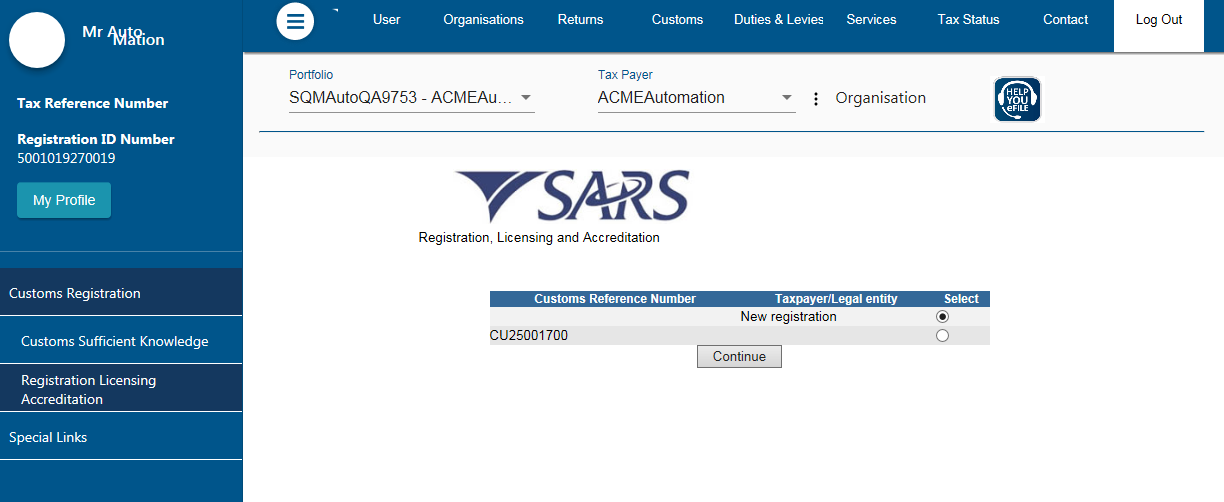 Once on this screen:
Existing Trader – select the displayed Customs Code;
New Trader – select new registration option;
NB – if you are an existing trader, the new registration option will not be displayed.
15
Registration, Licensing and Accreditation (RLA)
Registration for RLA via eFiling
Once the client has selected “Registration, Licensing and Accreditation” from the eFiling menu, the client will be presented with the Customs Trader Portal (CTP) dashboard, which on first access will be blank
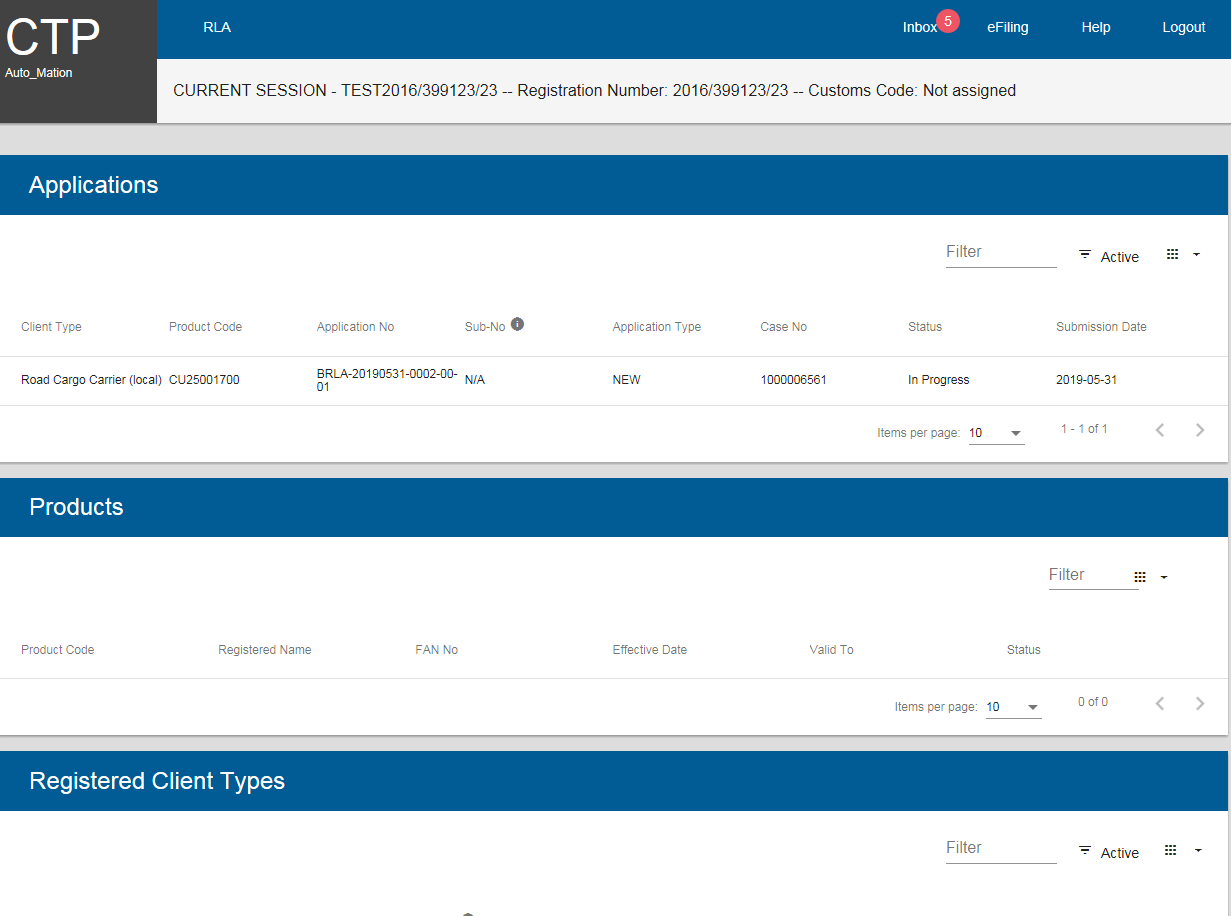 16
Registration, Licensing and Accreditation (RLA)
Registration for RLA via eFiling
From the dashboard, the client will click on “RLA” and select “New Application” from the pop up
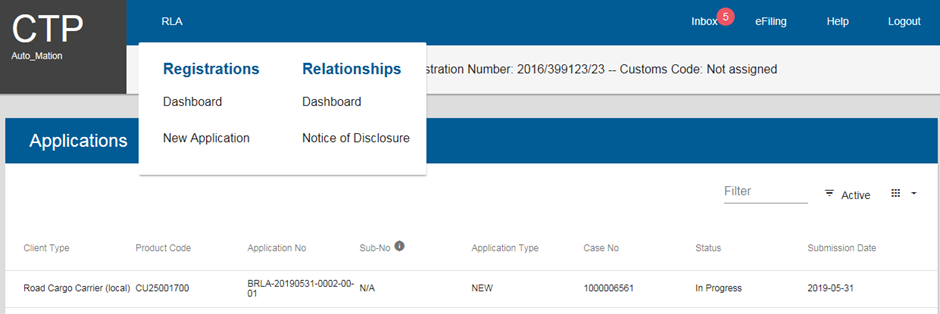 Once the first application is submitted, the client will be unable to make any additional applications until the first submitted application has been finalised.
The outcome of the application can be viewed from the Dashboard “Inbox”
17
Registration, Licensing and Accreditation (RLA)
Registration for RLA via eFiling
Select or Search for Client Type from Wizard selection
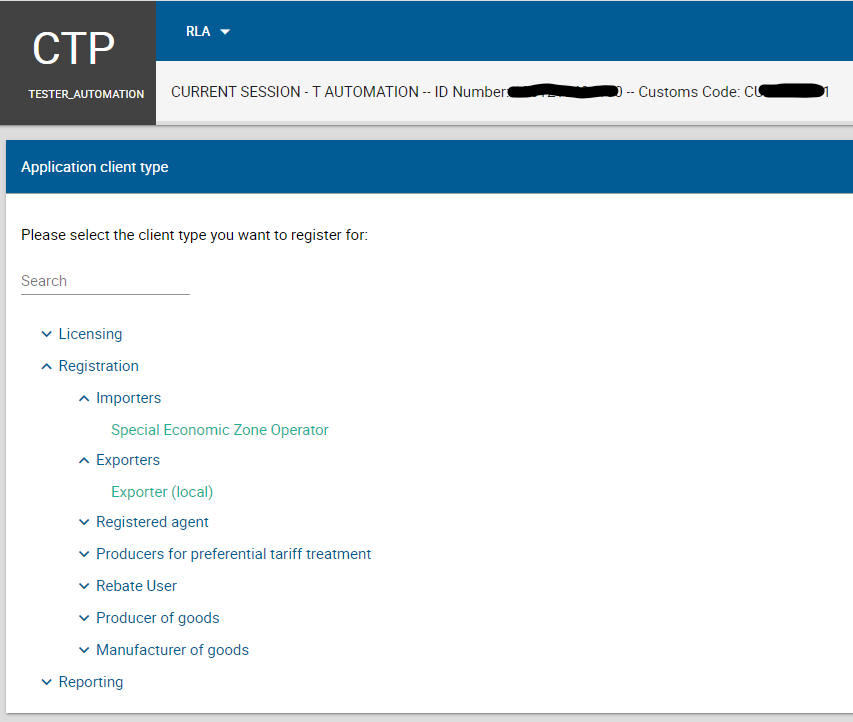 18
Registration, Licensing and Accreditation (RLA)
Registration for RLA via eFiling
Application form customised depending on client type. Capture all required information
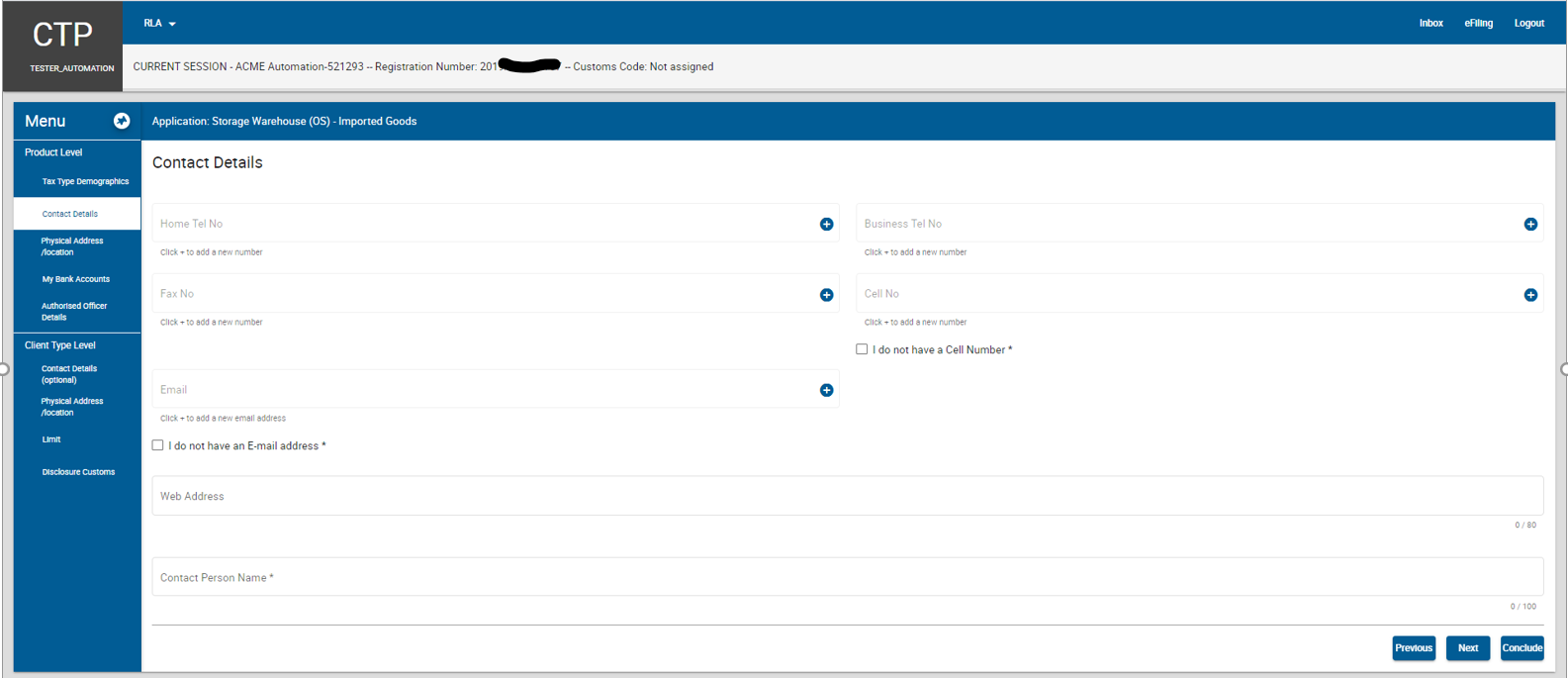 19
Registration, Licensing and Accreditation (RLA)
Registration for RLA via eFiling
Upload required supporting documents, accept declaration and submit application
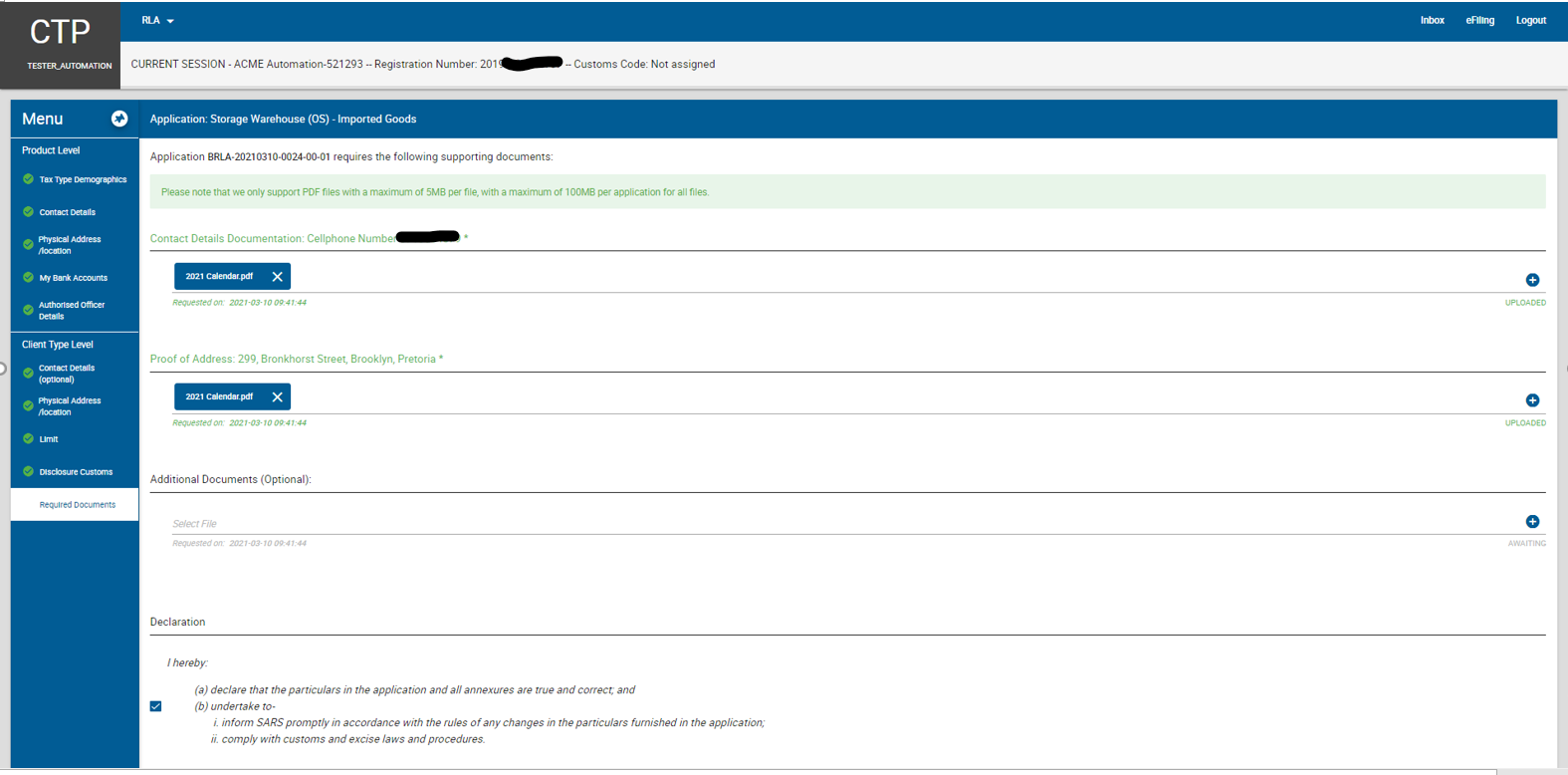 20
Registration, Licensing and Accreditation (RLA)
Registration for RLA via eFiling
Message with reference number on successful submission
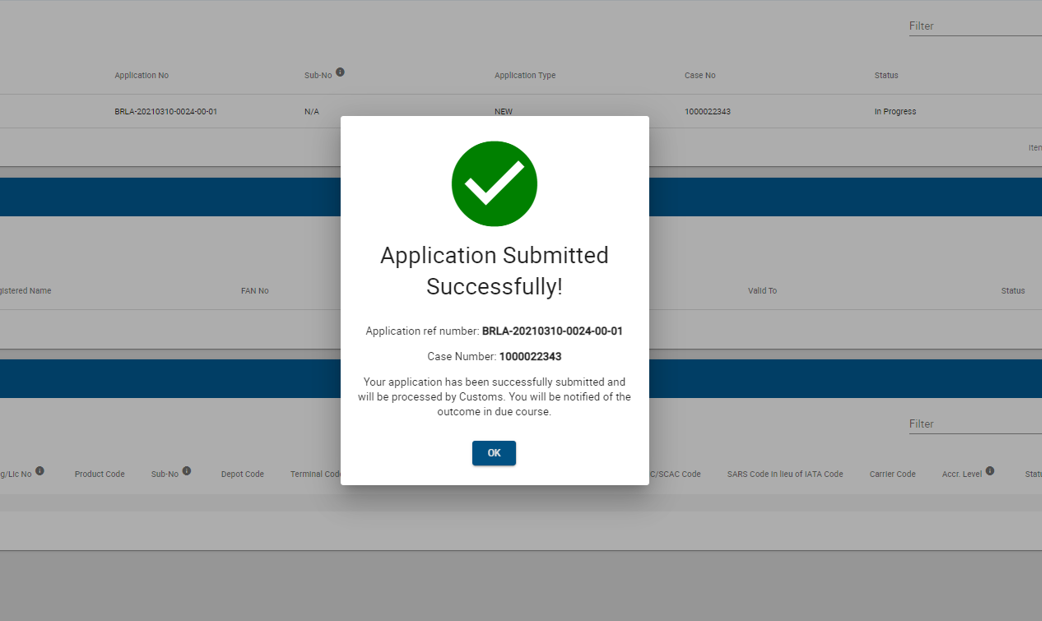 21
Registration, Licensing and Accreditation (RLA)
Renewal Functionality for Client Types already on RLA
RLA dashboard has colour-coding for eligible renewal applications
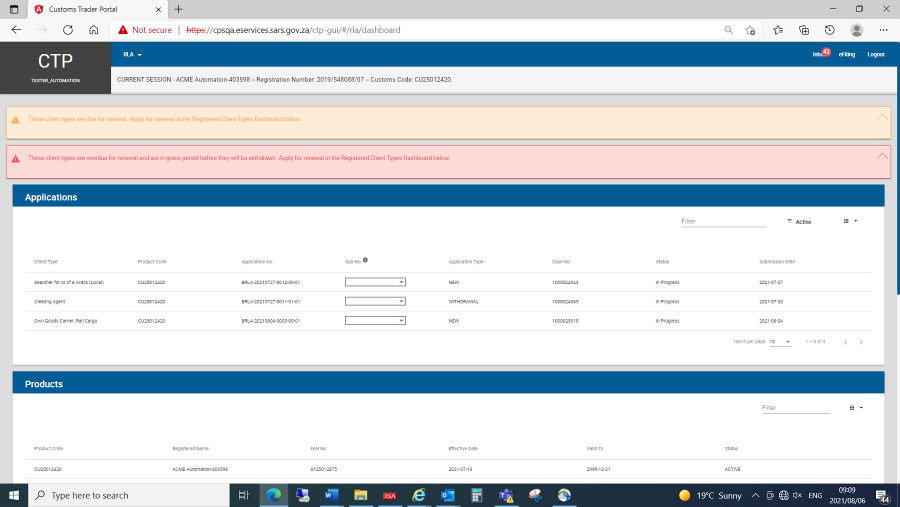 22
Registration, Licensing and Accreditation (RLA)
Renewal Functionality
Client types requiring renewal highlighted on RLA dashboard in ORANGE and RED. 
Select and submit renewal application
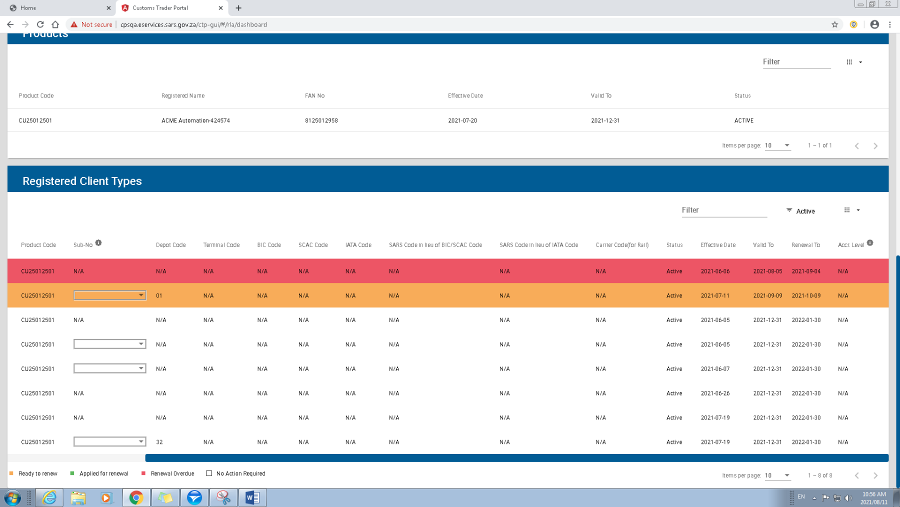 23
Registration, Licensing and Accreditation (RLA)
Renewal Functionality
Client type renewals submitted highlighted on RLA dashboard in GREEN
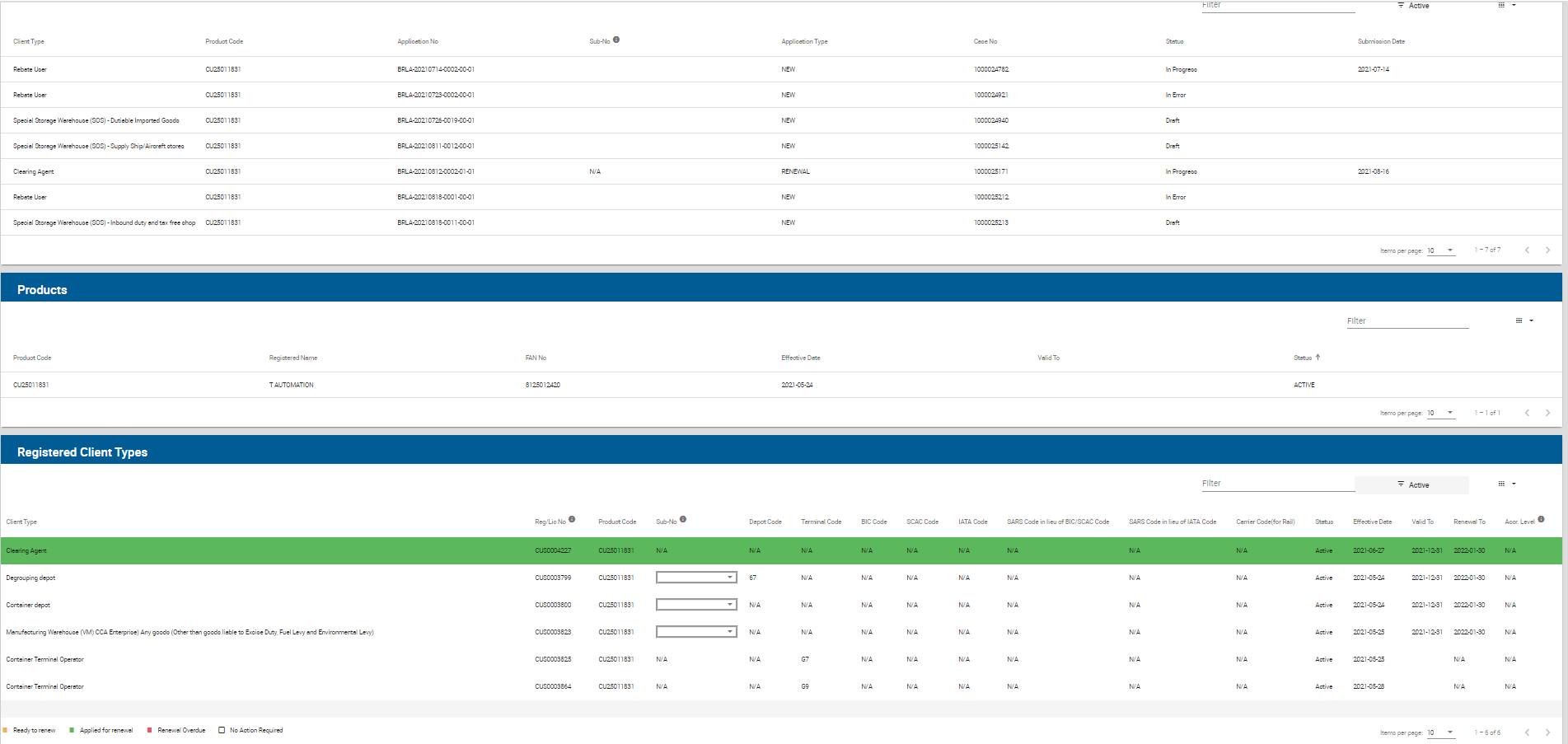 24
Questions
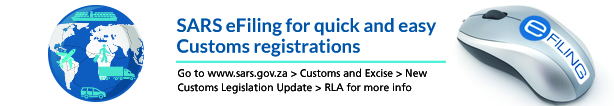 25